Петропавловская районная гимназия
Тема:
 «Запрещенные и опасные пищевые добавки в продуктах питания, реализующихся в сети магазинов с.Петропавловка». 

Выполнила: Плюснина Татьяна,
 3 – а класс
Задачи:
1. Изучить необходимую литературу о вредных добавках и об их вреде здоровью.
2. Провести опрос среди учащихся школы и родителей, с целью определения пищевых предпочтений и информированности об опасности пищевых добавок.
3. Изучить состав данных продуктов и найти содержащиеся в них вредные добавки.
Классификация
Запрещенные в России добавки «Е»
Магазины  с. Петропавловка
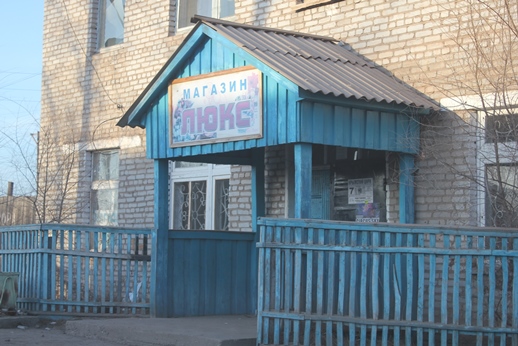 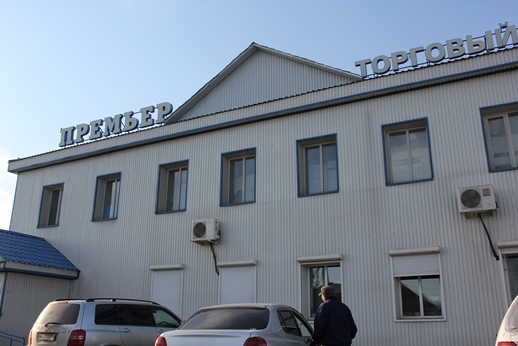 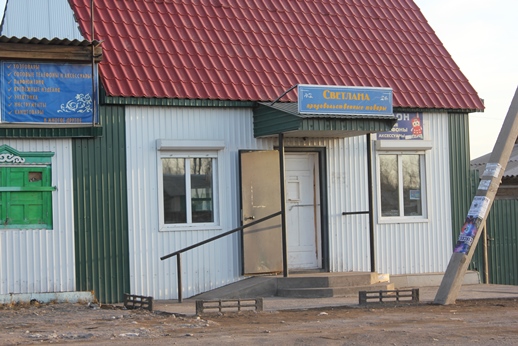 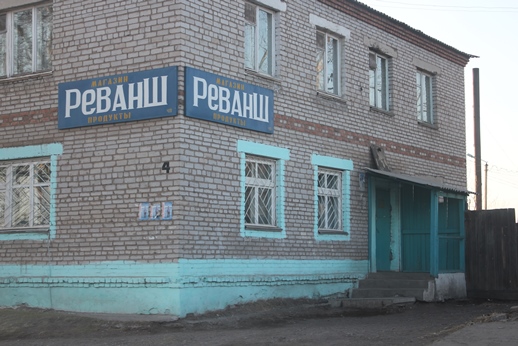 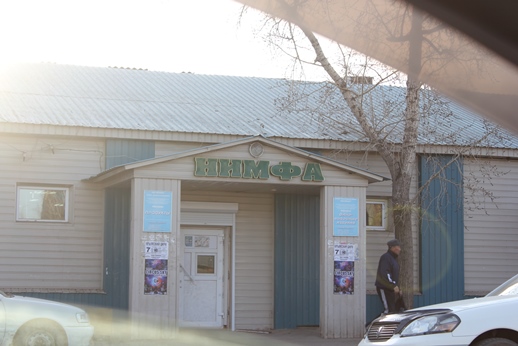 Продукты, продающиеся в магазинах с. Петропавловка
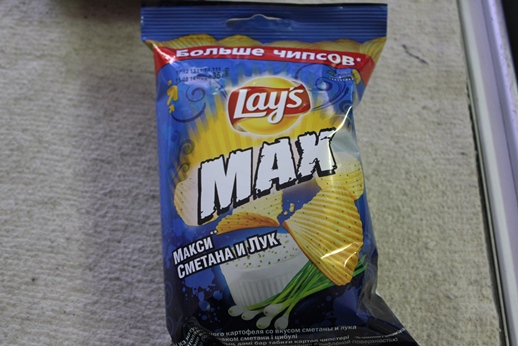 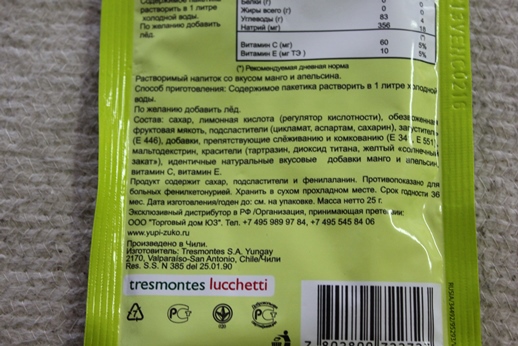 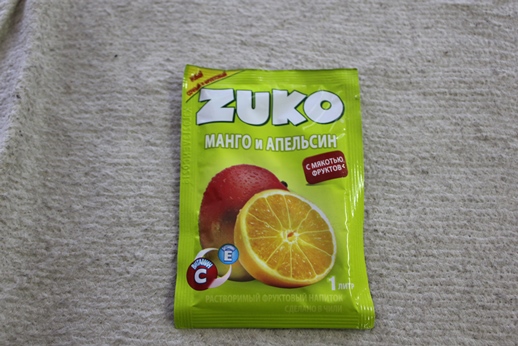 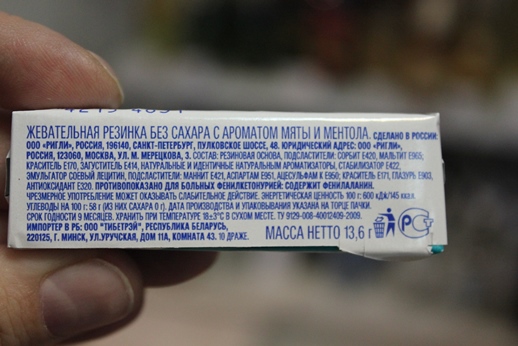 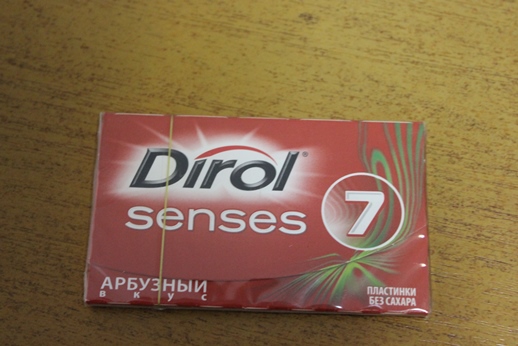 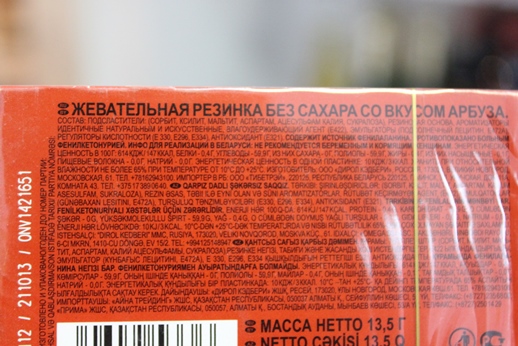 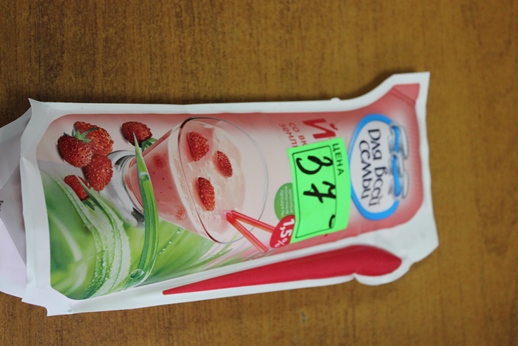 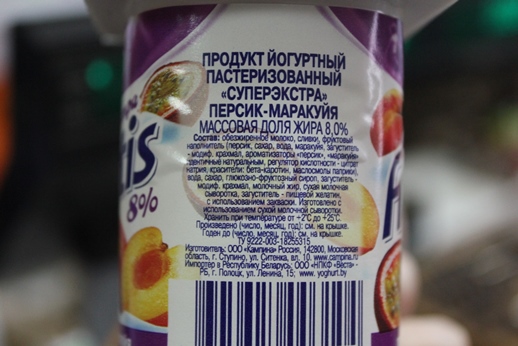 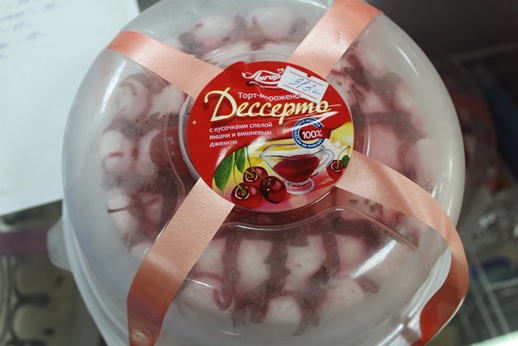 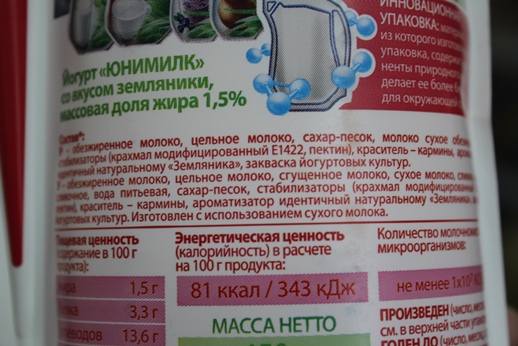 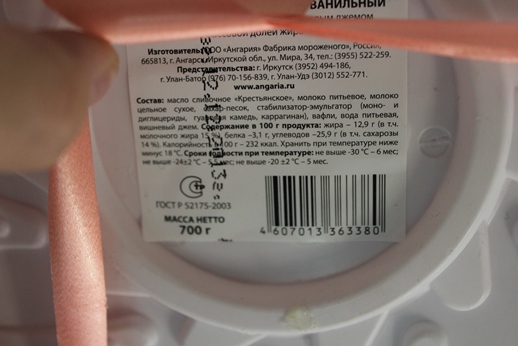 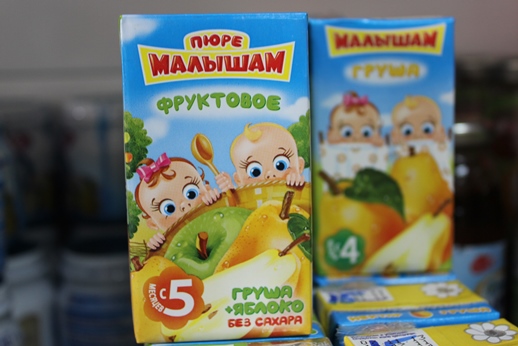 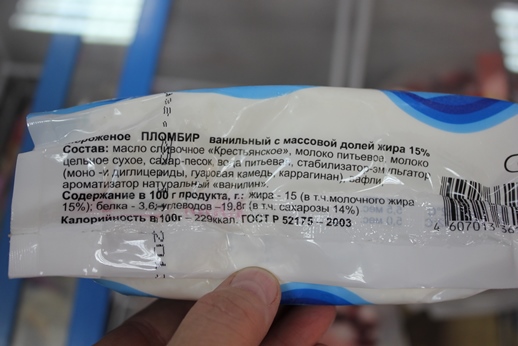 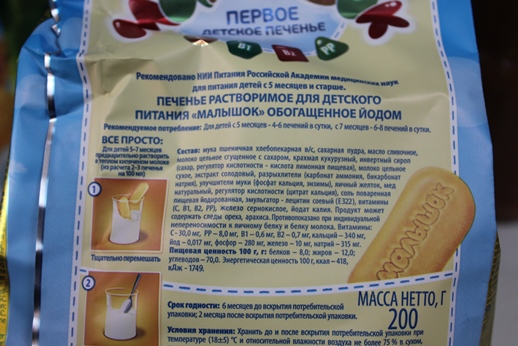 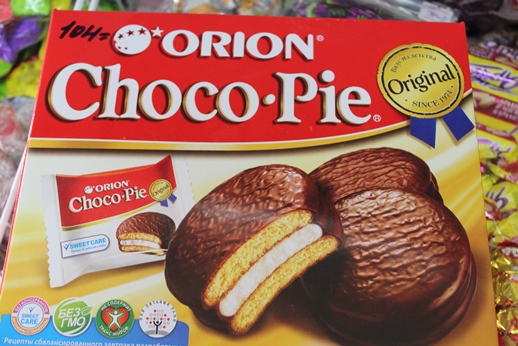 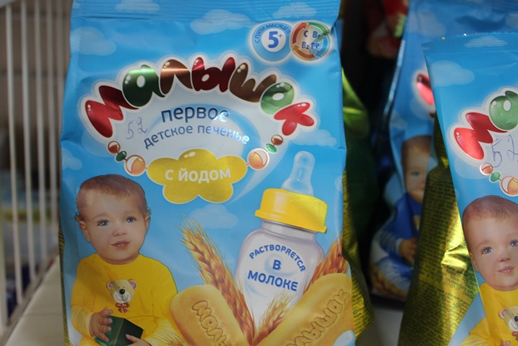 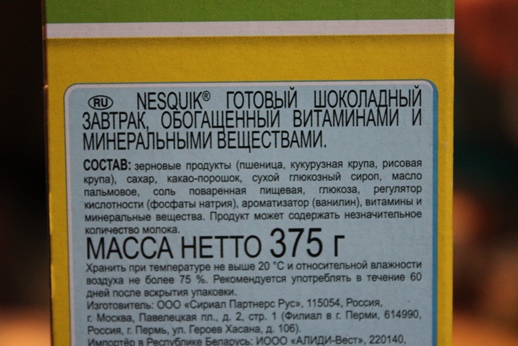 Итоги анкетирования учащихся по употреблению продуктов питания, содержащих опасные и запрещенные пищевые добавки
Итоги анкетирования взрослых на предмет знанияоб опасных пищевых добавках
Спасибо за внимание!